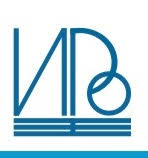 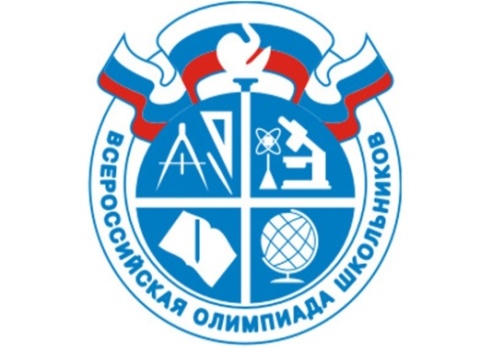 Всероссийская олимпиада  школьников 
2020-2021 учебного года
   Школьный этап
О.В. Сереженкова
Заведующий отделом организационно-методического сопровождения педагогов, работающих с одаренными детьми
1
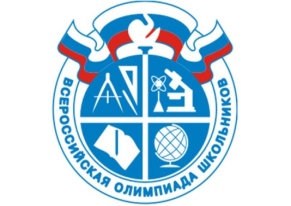 Школьный этапНормативные документы
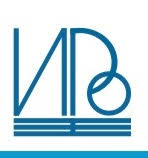 Порядок проведения всероссийской олимпиады школьников, утвержденный приказом Минобрнауки России от 18.11.2013 № 1252 с изменениями от 17.03.2015 № 249, от 17.12.2015 № 1488 , от 17.11.2016 
     №1435 (Разделы 1,2,3)
Приказ Министерства образования и молодежной политики Свердловской области от 07.08.2020 № 614-Д «Об обеспечении организации и проведения всероссийской олимпиады школьников в Свердловской области в 2020/2021 учебном году»

Приказ Министерства образования и молодежной политики Свердловской области от от 01.09.2020 № 664-Д «Об организации и проведении школьного этапа всероссийской олимпиады школьников в Свердловской области в 2020/2021 учебном году»,
2
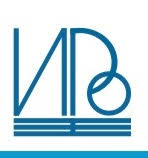 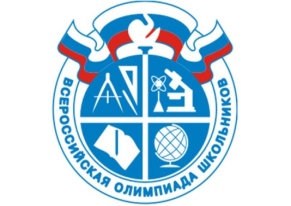 Школьный этапНормативные документы
Организационно-технологическая модель (регламент) проведения школьного этапа всероссийской олимпиады школьников в Свердловской области
        (утверждена протоколом заседания регионального организационного комитета по организации и проведению 
         ВсОШ в Свердловской области №1 от 20.08.2020) 

ЛОКАЛЬНО
Приказ организатора о проведении школьного этапа (с указанием конкретных сроков проведения)
Приказ о составе оргкомитета и жюри  
Приказ об итогах
3
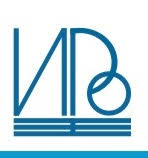 Школьный этап
Олимпиады
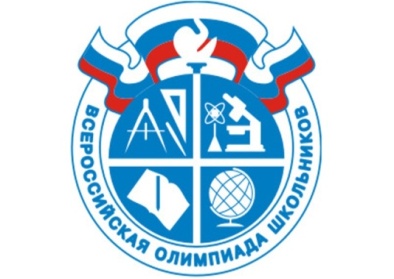 Школа
В  местах проведения олимпиады вправе присутствовать представитель организатора, оргкомитета и жюри школьного этапа олимпиады (далее – жюри), должностные лица МОиМП СО, Фонда «Золотое сечение», ГАОУ ДПО СО «Института развития образования», а также граждане, аккредитованные в качестве общественных наблюдателей в порядке, установленном Приказом Министерства образования и науки РФ от 28 июня 2013 г. N 491.
4-11 кл.
ШКОЛЬНЫЙ
21.09-30.10
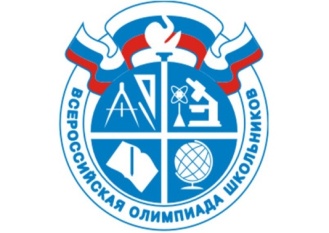 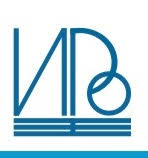 Документы, сопровождающие проведение школьного этапа олимпиады
Положение о Порядке проведения школьного этапа всероссийской олимпиады школьников.
Приказ директора ОО об утверждении оргкомитета школьного этапа, состава жюри по каждому предмету (в приказе определяются конкретные сроки и место проведения олимпиады по предметам, состав жюри).
 Протоколы заседания оргкомитета школьного этапа.
 Протоколы школьного этапа олимпиады по предмету.
 Бланки заявлений на апелляцию.
 Приказ директора образовательного учреждения об утверждении списка победителей и призеров школьного этапа олимпиады.
 Папка с заявлениями родителей о согласии на сбор, хранение и передачу персональных данных своего несовершеннолетнего ребенка с указанием ознакомления с Порядком проведения всероссийской олимпиады школьников.
5
Согласие  родителей
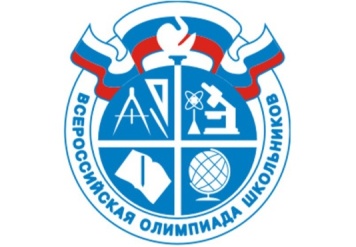 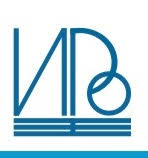 Раздел I п. 14 
  Родитель (законный представитель) обучающегося, заявившего о своем участии в олимпиаде, в письменной форме подтверждает ознакомление с порядком.  
   Это делается не менее чем за 10 рабочих дней до начала школьного этапа. 
   Одновременно он представляет согласие на сбор, хранение, использование, распространение (передачу) и публикацию персональных данных ребенка, а также его олимпиадной работы (в т. ч. в Интернете).
Заявления родителей хранятся  
до   30 июня 2021 года
6
Пакет рабочих документов,необходимыхдля организации школьного этапа ВсОШ
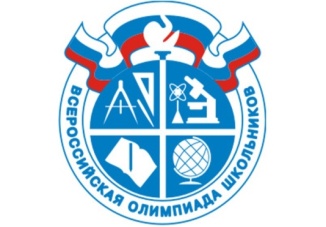 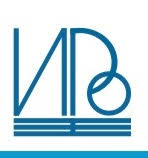 Приказ об организации школьного этапа ВсОШ в муниципалитете.
Бланк заявления от родителей (законных попечителей) об участии учащегося в школьном этапе ВсОШ, на обработку персональных данных, на публикацию олимпиадных работ.
Форма инструкции для участников олимпиады.
Бланк участника предметной олимпиады (лист регистрации с индивидуальным кодом и листы ответа).
Бланк протокола жюри.
Образец рейтинга участников.
Бланк заявления на подачу апелляции.
Протокол по итогам апелляции.
Формы для отчета по итогам школьного этапа.

Методические   рекомендации  по  отдельным общеобразовательным  предметам.
7
Требования к организации и проведению школьного этапа ВсОШ в  2020-2021учебном году
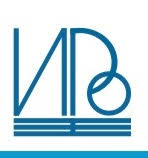 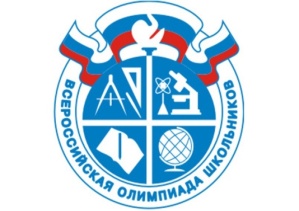 На школьном этапе Олимпиады на добровольной основе принимают индивидуальное участие обучающиеся 4-11 классов.
Участники школьного этапа Олимпиады вправе выполнять олимпиадные задания, разработанные для более старших классов по отношению к тем, в которые они проходят обучение.
Школьный этап олимпиады проводится по разработанным муниципальными предметно-методическими комиссиями олимпиады требованиям к организации и проведению школьного этапа олимпиадыи заданиям, основанным на содержании образовательных программ начального общего, основного общего и среднего общего образованияуглубленного уровня и соответствующей направленности (профиля) для 4-11классов (далее-олимпиадные задания), в соответствии с рекомендациями ЦПМК (г.Москва).
8
Требования к организации и проведению школьного этапа ВсОШ в  2020-2021учебном году
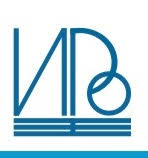 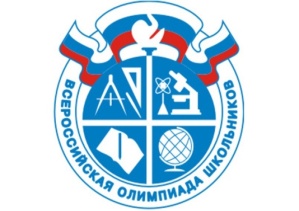 Всероссийские обучающие вебинары ЦПМК для членов предметно-методических комиссий школьного и муниципального этапов  - с 7 по 11 сентября

Школа подготовки педагогов к школьному и муниципальному этапам ВсОШ – с 14 по 18 сентября

https://www.irro.ru/?cid=408 
– сайт ИРО (раздел «ОЛИМПИАДА»)
9
Общие требования к проведению школьного этапа олимпиады
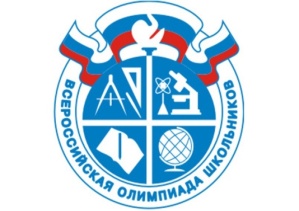 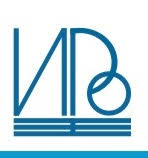 Накануне начала проведения школьного этапа Олимпиады оргкомитеты в образовательных организациях  на основании письменных заявлений обучающихся формируют по каждому предмету олимпиады списки  желающих принять участие в олимпиаде.
Для проведения письменных туров школьного этапа Олимпиады необходимо подготовить аудитории, в которых можно будет разместить ожидаемое количество участников. 
Проведение практических туров олимпиады по технологии, ОБЖ, физической культуре, а также компьютерного тура олимпиады по информатике осуществляется в специализированных кабинетах и  помещениях.
Для выполнения участниками письменных заданий школьного этапа Олимпиады (в том числе для черновых записей и чистовиков) необходимо подготовить чистые листы формата А-4 или школьные тетради (листы из школьных тетрадей). Каждый участник должен быть обеспечен комплектом заданий и канцелярскими принадлежностями (бумагой, ручкой с синими или фиолетовыми чернилами). 
В течение всего времени проведения олимпиады в аудиториях должны присутствовать ассистенты, а в рекреациях – дежурные лица.    
Ассистентами в аудиториях не должны быть учителя-предметники по профилю олимпиады. Задача ассистентов - провести инструктаж участников, обеспечить соблюдение правил проведения олимпиады, собрать у участников выполненные работы и передать их представителю оргкомитета. Ассистенты не должны отвечать на вопросы участников по содержанию олимпиадных заданий. 
Рассадку участников олимпиады в аудитории следует осуществлять таким образом, чтобы исключить возможность списывания (по одному ученику за партой) и обеспечить самостоятельное выполнение олимпиадных заданий каждым школьником
10
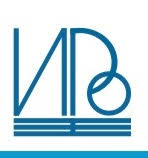 инструктаж
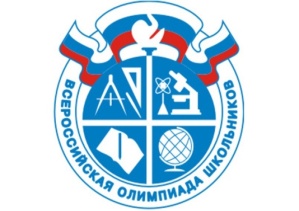 До начала школьного этапа олимпиады 
по каждому общеобразовательному предмету представители организатора олимпиады проводят инструктаж участников олимпиады: 
                           информируют: 
   о продолжительности олимпиады; 
   о порядке подачи апелляций (несогласии с
     выставленными баллами); 
   о случаях удаления с олимпиады; 
   о времени и месте ознакомления с результатами
    олимпиады.
11
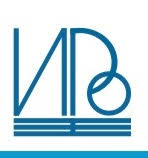 нарушения
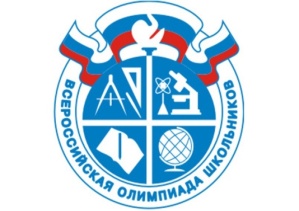 В случае нарушения Порядка проведения ВсОШ участники удаляются с олимпиады.

Удаление фиксируется в  Акте об удалении за нарушение установленного порядка проведения
школьного этапа всероссийской олимпиады школьников

Участники олимпиады, которые были удалены, лишаются права дальнейшего участия в олимпиаде по данному предмету в текущем году.
12
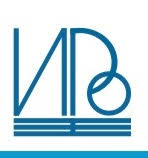 ЖЮРИ
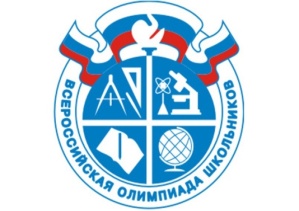 обеспечивает объективность результатов школьного этапа ВсОШ: обезличенную проверку работ по единым критериям и единой шкале оценивания, согласованность подходов к оцениванию, качество проверки, отсутствие ошибок оценивания, осуществление перекрестной проверки; 
проводит с участниками олимпиады анализ олимпиадных заданий и разбор их решений;
осуществляет очно по запросу участника олимпиады показ выполненных олимпиадных заданий  (во время показа выполненных олимпиадных работ участниками соответствующего этапа олимпиады по каждому общеобразовательному предмету жюри не вправе изменить баллы, выставленные при проверке олимпиадных заданий);
представляет результаты олимпиады ее участникам;
рассматривает очно апелляции участников олимпиады с использованием видеофиксации (в случае удовлетворения апелляции количество ранее выставленных баллов может измениться как в сторону увеличения, так и в сторону уменьшения количества баллов);
13
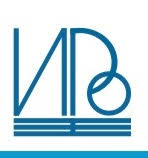 апелляция
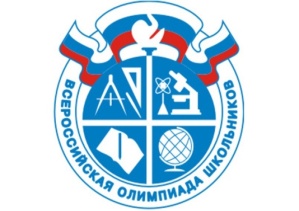 В случае нарушения порядка проведения олимпиады участник олимпиады имеет право подать апелляцию о нарушении установленного порядка проведения олимпиады. Апелляция о нарушении установленного порядка проведения подается до выхода из кабинета, в котором участник олимпиады выполнял задания.
После ознакомления с предварительными результатами олимпиады участник может подать в письменной форме апелляцию о несогласии с выставленными баллами в жюри каждого этапа олимпиады. Участник олимпиады перед подачей апелляции вправе убедиться в том, что его работа проверена и оценена в соответствии с установленными критериями и методикой оценивания выполненных олимпиадных заданий.
Рассмотрение апелляционного заявления проводится с участием самого участника олимпиады. Во время апелляции должна осуществляется видеофиксация процедуры.
Родители (законные представители) участников имеют право присутствовать при рассмотрении апелляции без права голоса.
14
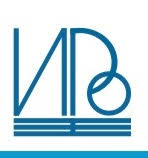 Отчетность
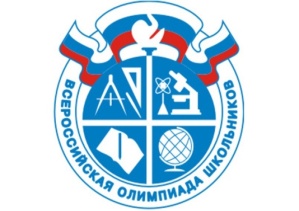 РБДО – региональная база данных Олимпиады избавляет от трудоемкого заполнения форм отчетности
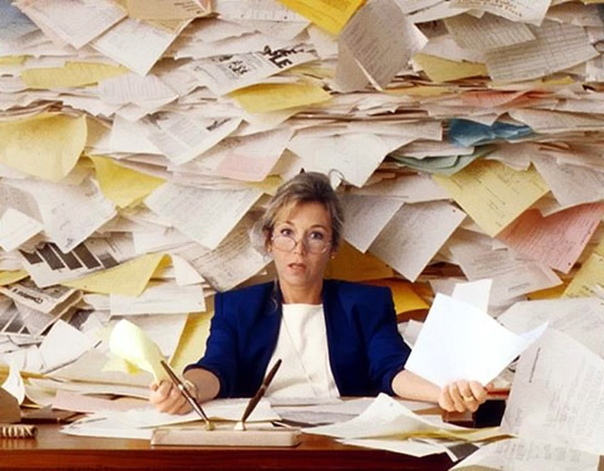 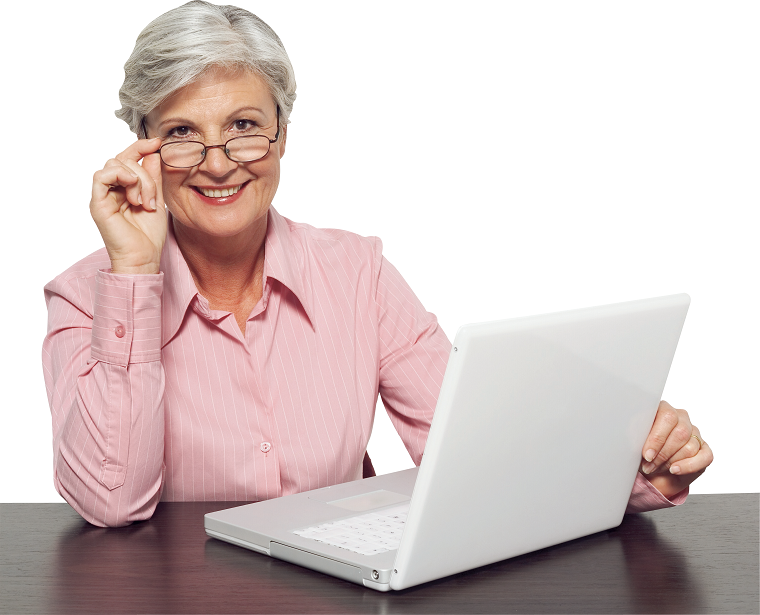 15
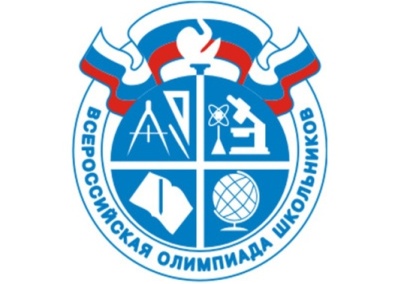 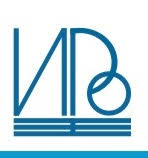 Информирование участников и родительской общественности о ВсОШ
Мониторинг сайтов общеобразовательных организаций с целью сбора информации о наличии и полноты заполнения раздела «Всероссийская олимпиада школьников», размещения протоколов школьного этапа олимпиады по каждому общеобразовательному предмету и рейтинговых списков участников, подведения итогов и поощрения победителей и призеров
16
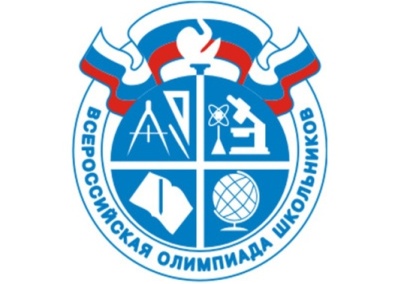 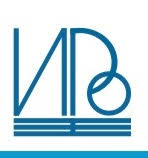 Информирование педагогической общественности о ВсОШ
Сайт ИРО:
https://www.irro.ru/?cid=488 – РСОКО, Система выявления, поддержки и развития способностей и талантов у детей и молодёжи
https://www.irro.ru/?id=4846 – Всероссийские обучающие вебинары ЦПМК 
https://www.irro.ru/?cid=408 – ОЛИМПИАДА
https://www.irro.ru/?cid=539 – МЕТОДИЧЕСКИЕ МАТЕРИАЛЫ, «Одаренные дети»
17
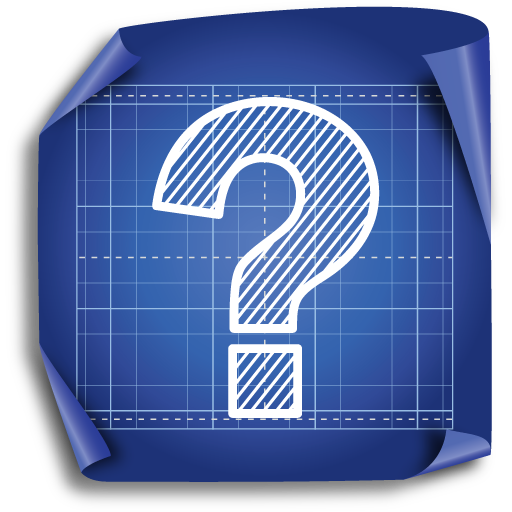 вопросы
18
Отдел организационно-методического сопровождения педагогов, работающих с одаренными детьми

Контакты
8 (343) 257 13 69
 Заведующий отделом
Сереженкова Ольга Вадимовна
 o.v.smol@yandex.ru
 
Специалист
Воронина Татьяна Владимировна
tanay79.voronina@yandex.ru
спасибо
19
Сбасибо   за  внимание!Приглашаем  к  сотрудничеству!
20